Information Privacy and Other Legislation Amendment Act 2023 (IPOLA) - An overview
The Office of the Information Commissioner acknowledges the Traditional Owners of country throughout Australia,
and their connection to land and community.
We pay our respects to all Traditional Owners, and Elders 
past, present and emerging.
Welcome from the Information Commissioner
‘Culture, and a tone set from the top, is critical to giving effectto the spirit of the legislation’. 
– Professor Coaldrake
3
Why are the IPOLA reforms important?
‘Culture, and a tone set from the top, is critical to giving effect to the spirit of the legislation’. 
– Professor Coaldrake
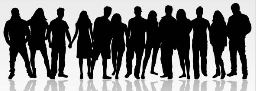 4
[Speaker Notes: The main drivers for the IPOLA changes came from:
A review of the Right to Information Act 2009 and Information Privacy Act 2009 (PDF), and
The Coaldrake Review – ‘Let the Sunshine In’, which recommended a Mandatory Notification of Data Breach scheme.
There were other things that informed the IPOLA changes, such as:
The opportunity to harmonize the QPPs and legislation with other jurisdictions, in particular, the Commonwealth legislation, and
Major reports by the CCC about misuse of client personal information by staff in agencies.]
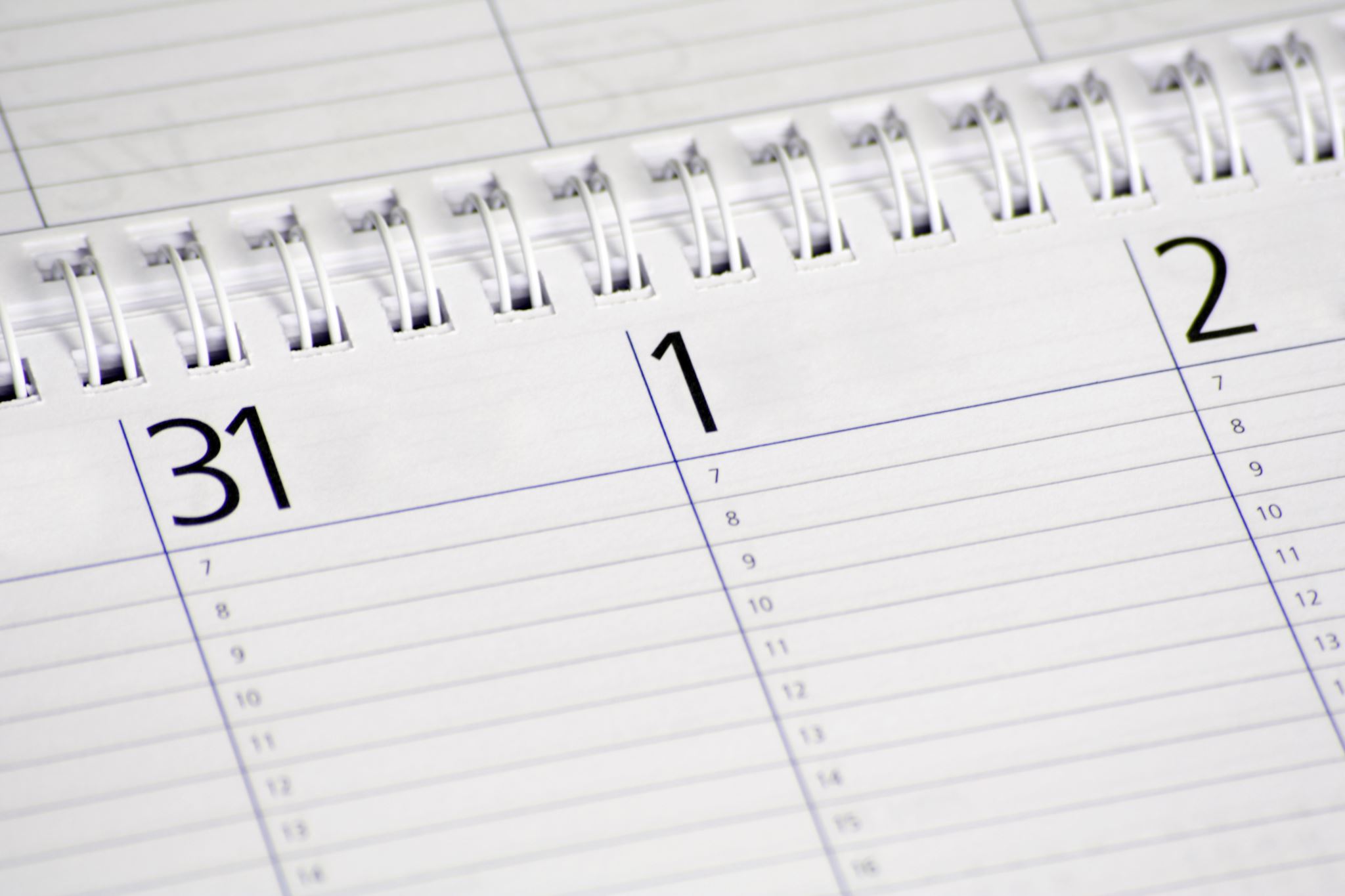 Session agenda
IPOLA Act overview
IPOLA changes:
IP Act
RTI Act
Additional information
Training.
IPOLA
Overview:Information Privacy and Other Legislation Amendment Act 2023 (IPOLA Act)
Objectives:
Better protect personal information
Implement a data breach reporting scheme
Clarify and improve information frameworks
Proactive release of Cabinet documents
When?
Predominantly 1 July 2025 (some exceptions).
[Speaker Notes: The Objectives of the IPOLA reforms are:
To better protect personal information
To provide appropriate responses and remedies for data breaches and misuse of personal information
To clarify and improve information frameworks
To support the administrative scheme providing for the proactive release of Cabinet documents
These changes predominantly start from 1 July 2025 (with some exceptions)

The IPOLA Act has made changes to both the Information Privacy Act 2009 and the Right to Information Act 2009, the key take-away from today is to “Get Ready’.]
IP Act
RTI Act
IPOLA Act Summary of Changes
New definition of personal information
Single right of access – applications and amendments
Mandatory Notification of Data Breach scheme
Queensland Privacy Principles
Privacy complaint timelines
Commissioner enhanced powers
‘Approved’ form
Fees
Processing period
Publication and disclosure logs
Remittals
Statistical reporting responsibility to OIC
[Speaker Notes: This slide summarises the changes in the IP and RTI Acts.]
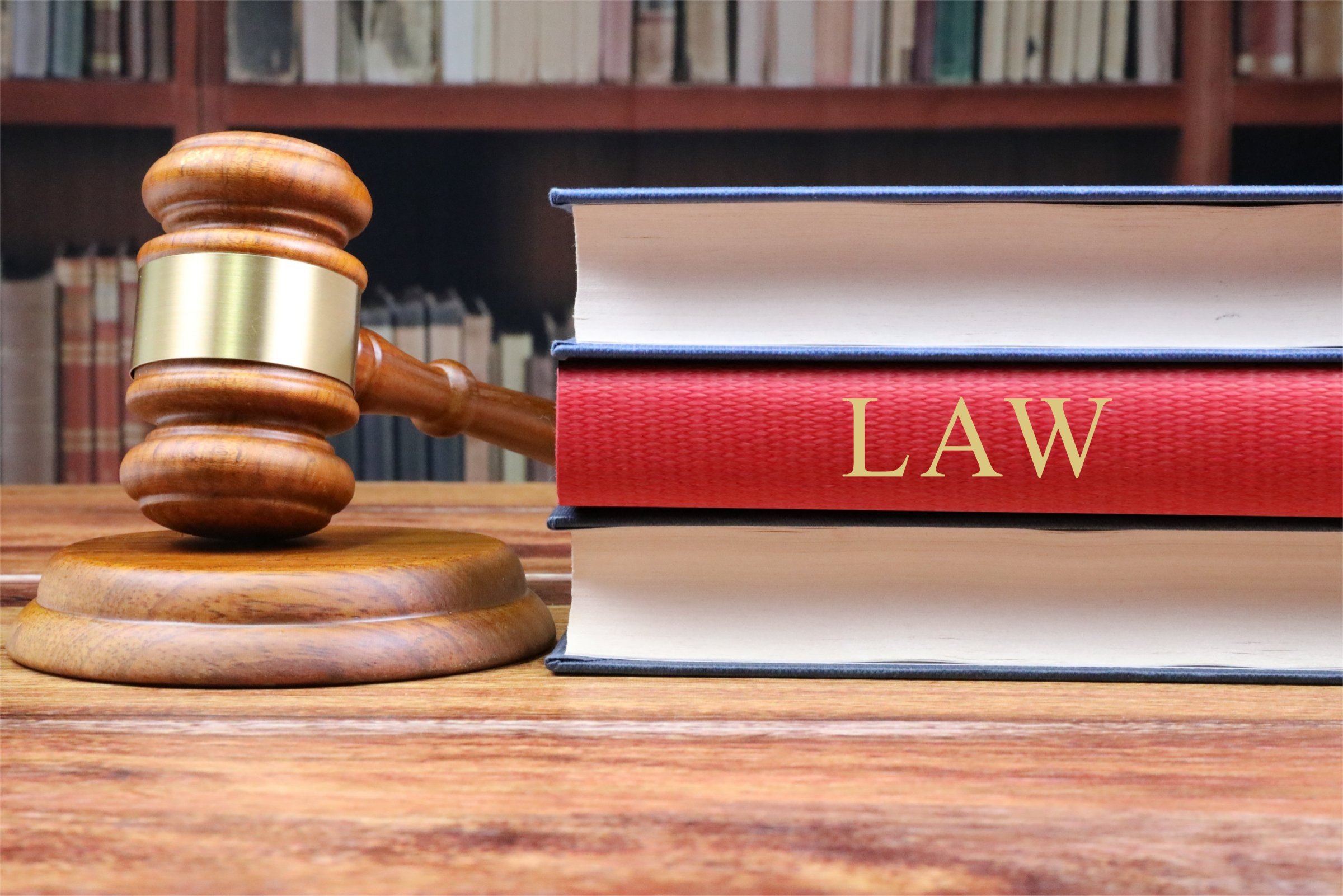 IPOLA Act – Changes to the IP Act
This Photo by Unknown Author is licensed under CC BY-SA
Key changes to the IP Act
Definition of personal information
Mandatory Notification of Data Breach (MNDB) Scheme
Privacy Principles
Privacy complaint timelines
Enhanced powers
[Speaker Notes: These are the key changes:
Definition of personal information
Mandatory Notification Data Breach (MNDB) Scheme
Privacy Principles
Privacy complaint timelines
Enhanced powers]
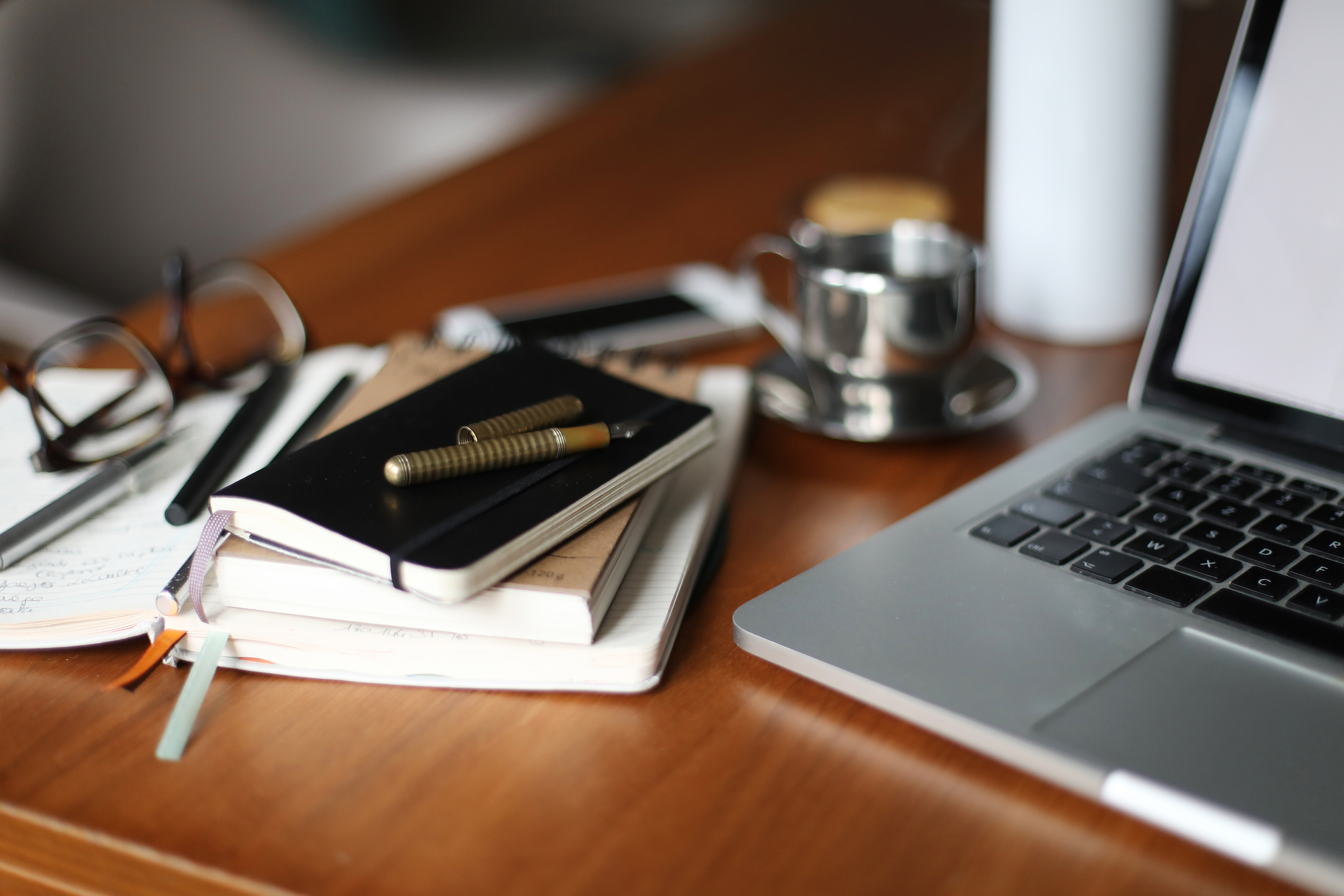 New Definition:Personal Information
[Speaker Notes: Personal information
These are the old and new definitions, for comparison.
The broadening of the definition of personal information effects both the RTI Act and the IP Act.
The change moves from a person’s identity being apparent or reasonably ascertained TO an individual who is reasonably identifiable.
The change is subtle, makes it more technology neutral, and brings it into line with Commonwealth Privacy Act definition.]
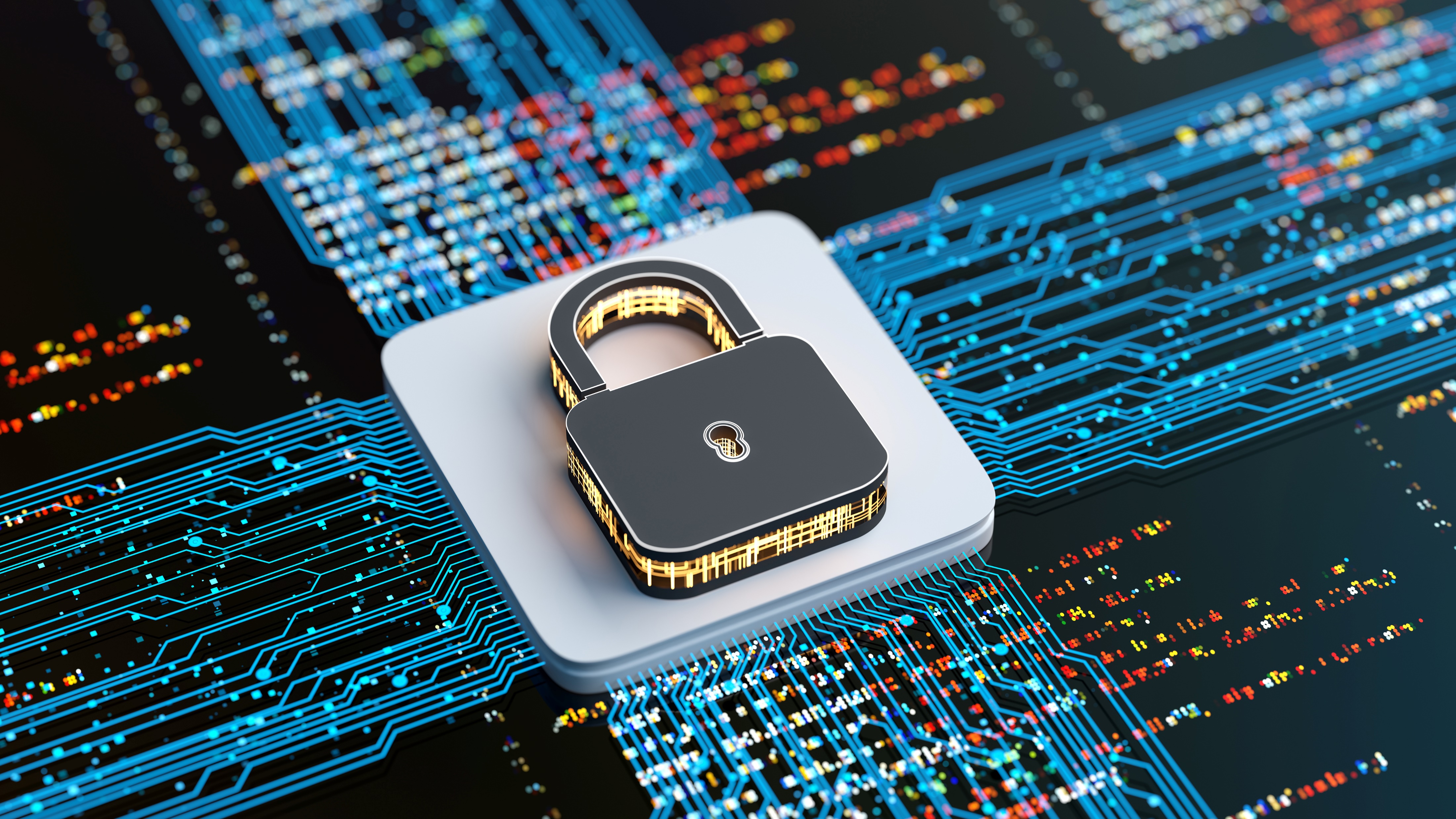 Mandatory Notification of Data Breach Scheme
[Speaker Notes: The OIC has an existing Voluntary notification of data breaches arrangement

A key component of the IPOLA Act is to implement a Mandatory Notification Data Breach (MNDB) Scheme. 

Under the new requirements, agencies are to implement:
the Mandatory Notification Data Breach Scheme
a Data Breach Policy. 

The Mandatory Notification Data Breach (MNDB) Scheme is expected to take effect from 1 July 2025. However, the commencement date of the MNDB Scheme for local councils will be 1 July 2026.

From the MNDB Scheme commencement date, agencies will be required to take certain actions when they know or reasonably suspect a data breach of their agency has occurred.]
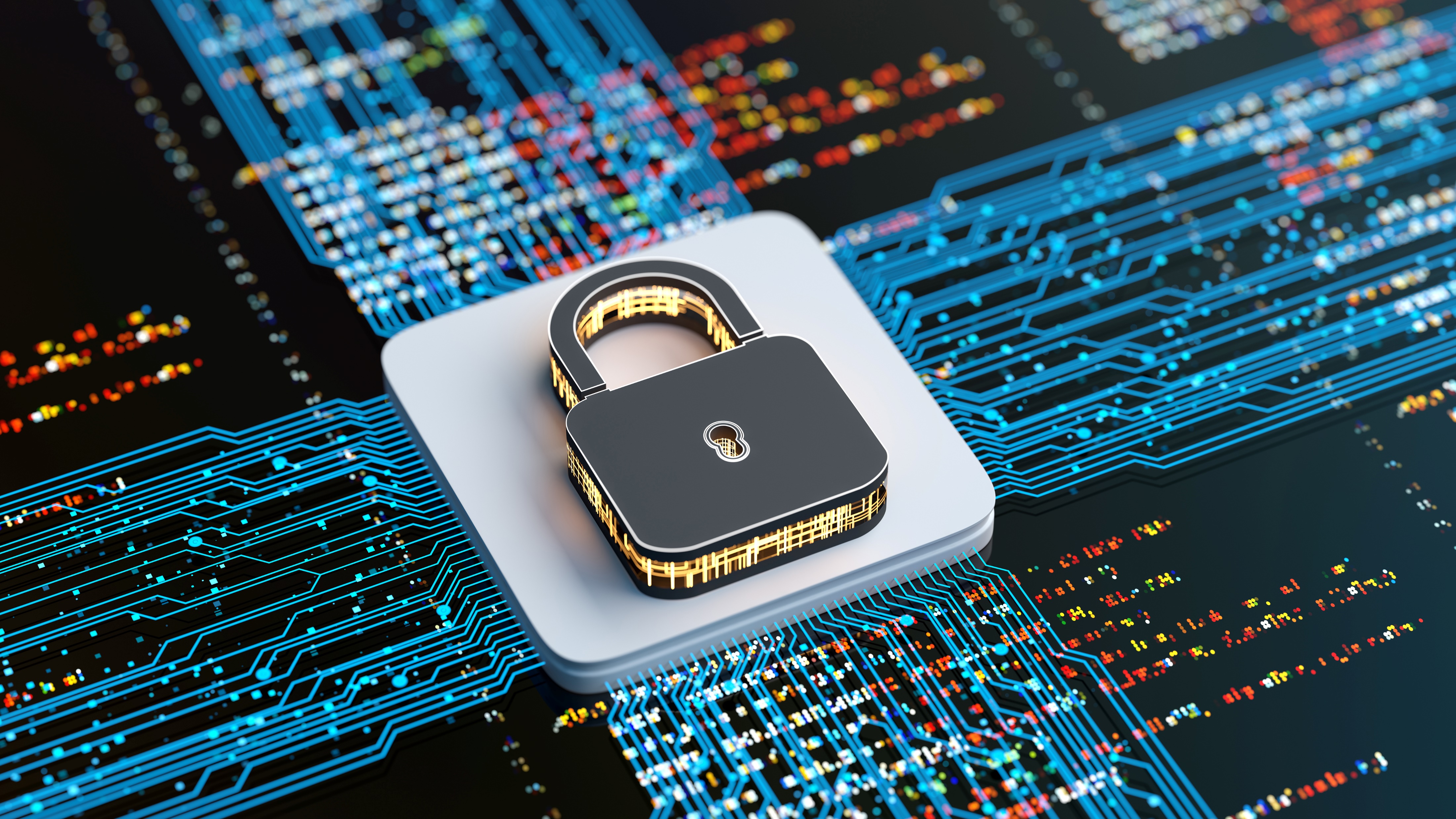 Initiating the MNDB scheme - a 3 step process
[Speaker Notes: There is a three step process for initiating a MNBD Scheme response.
Was there a data breach?
Was it an eligible data breach?
Is serious harm likely to occur to the person whose data has been breached?]
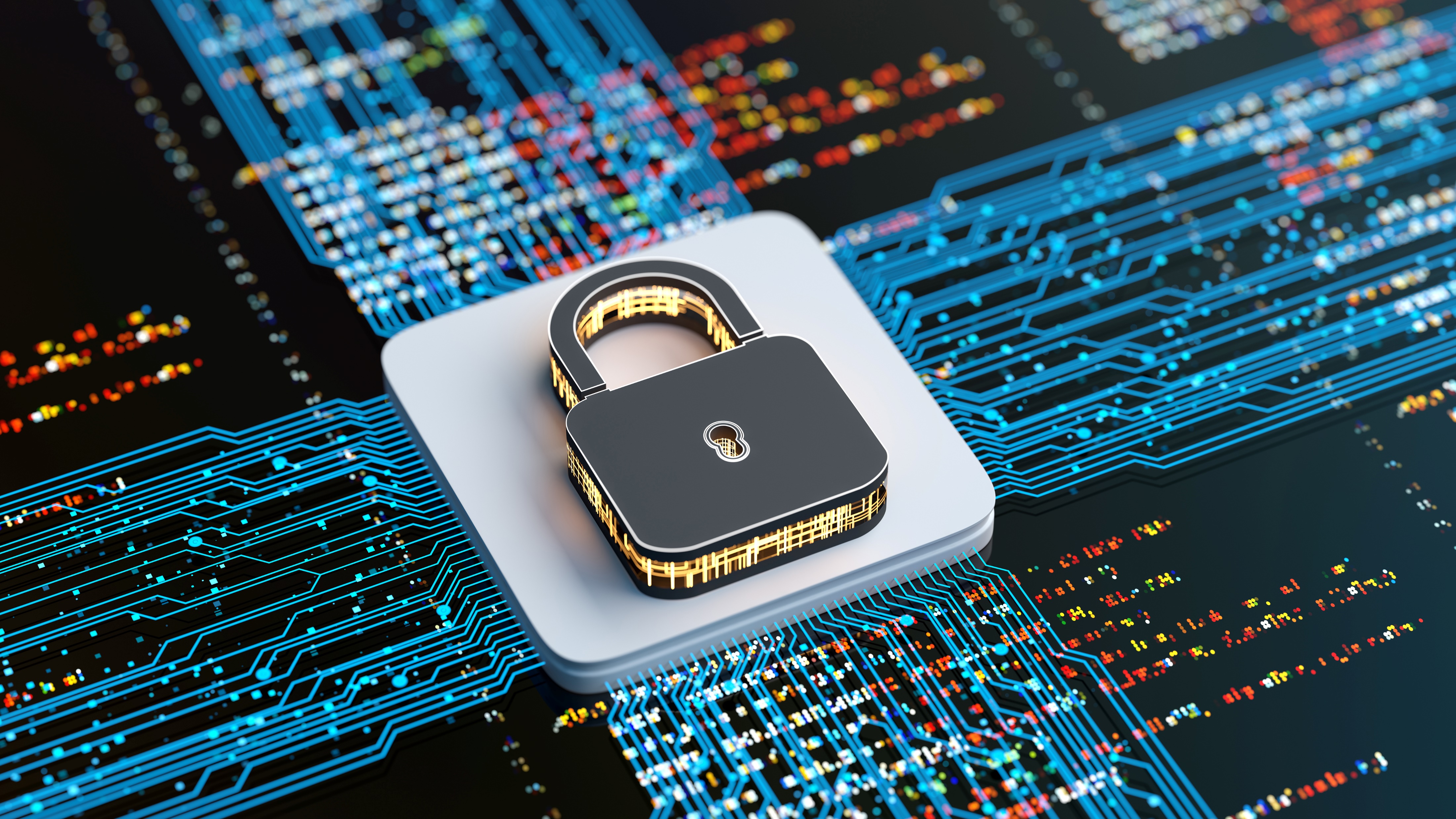 Key MNDB scheme - key terms
Data breach

Eligible data breach

Serious harm
[Speaker Notes: There are three key terms to the MNDB Scheme, and these have specific definitions.]
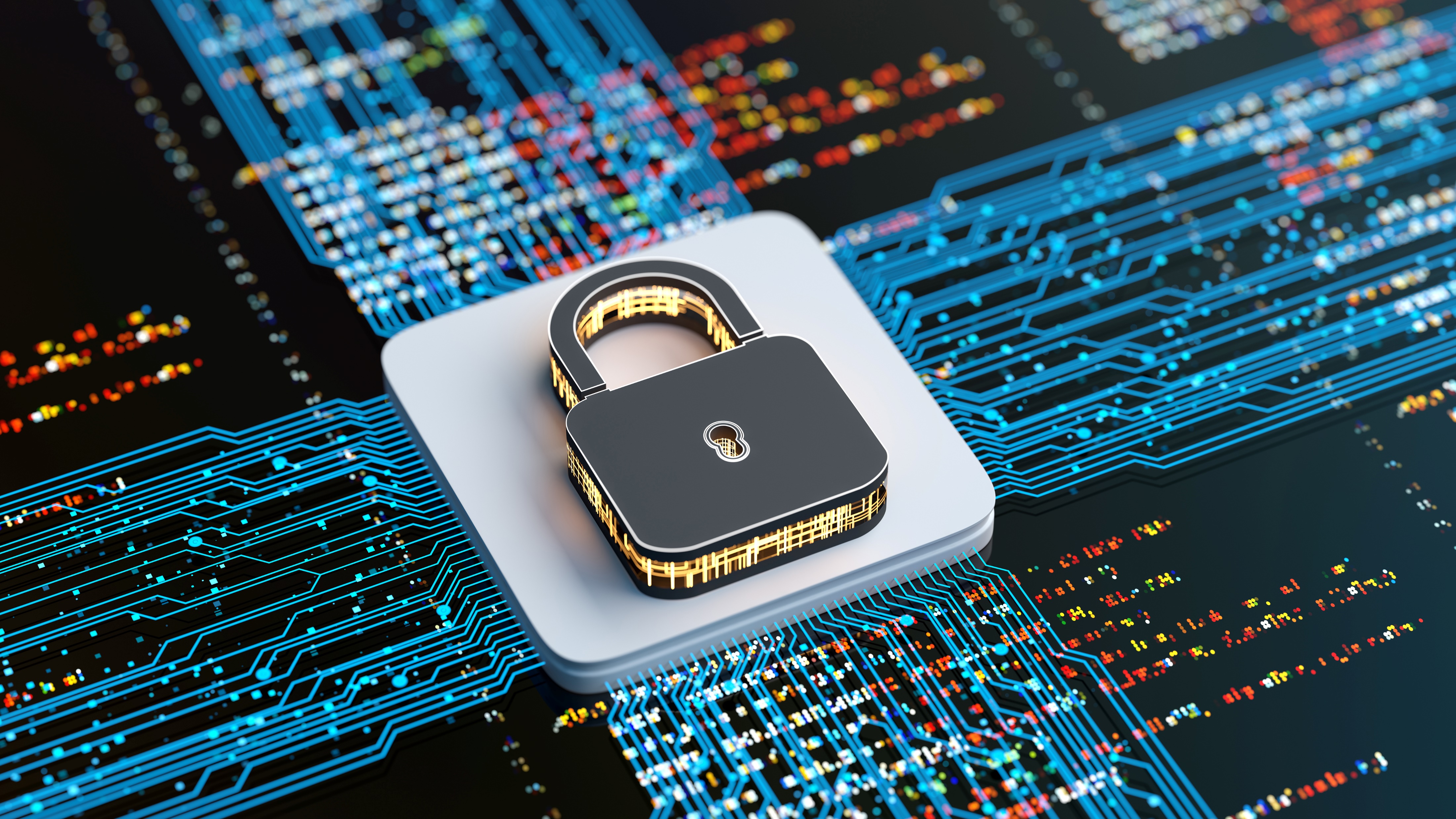 A ‘data breach’ means:
Unauthorised access to, or unauthorised disclosure of information; 
The loss of the information in circumstances where unauthorised access to, or unauthorised disclosure of, the information is likely to occur.
[Speaker Notes: A Data Breach means either of the following in relation to information held by the agency:

unauthorised access to, or unauthorised disclosure of, the information; 
Or
the loss of the information in circumstances where unauthorised access to, or unauthorised disclosure of, the information is likely to occur.

Examples of this are:
Lost devices/documents
Exfiltration of personal information via a cyber attack
Mistaken communication (eg wrong email)
System error

The next step is to determine if the data breach was an eligible data breach for it to fall within the meaning of the MNDB scheme?]
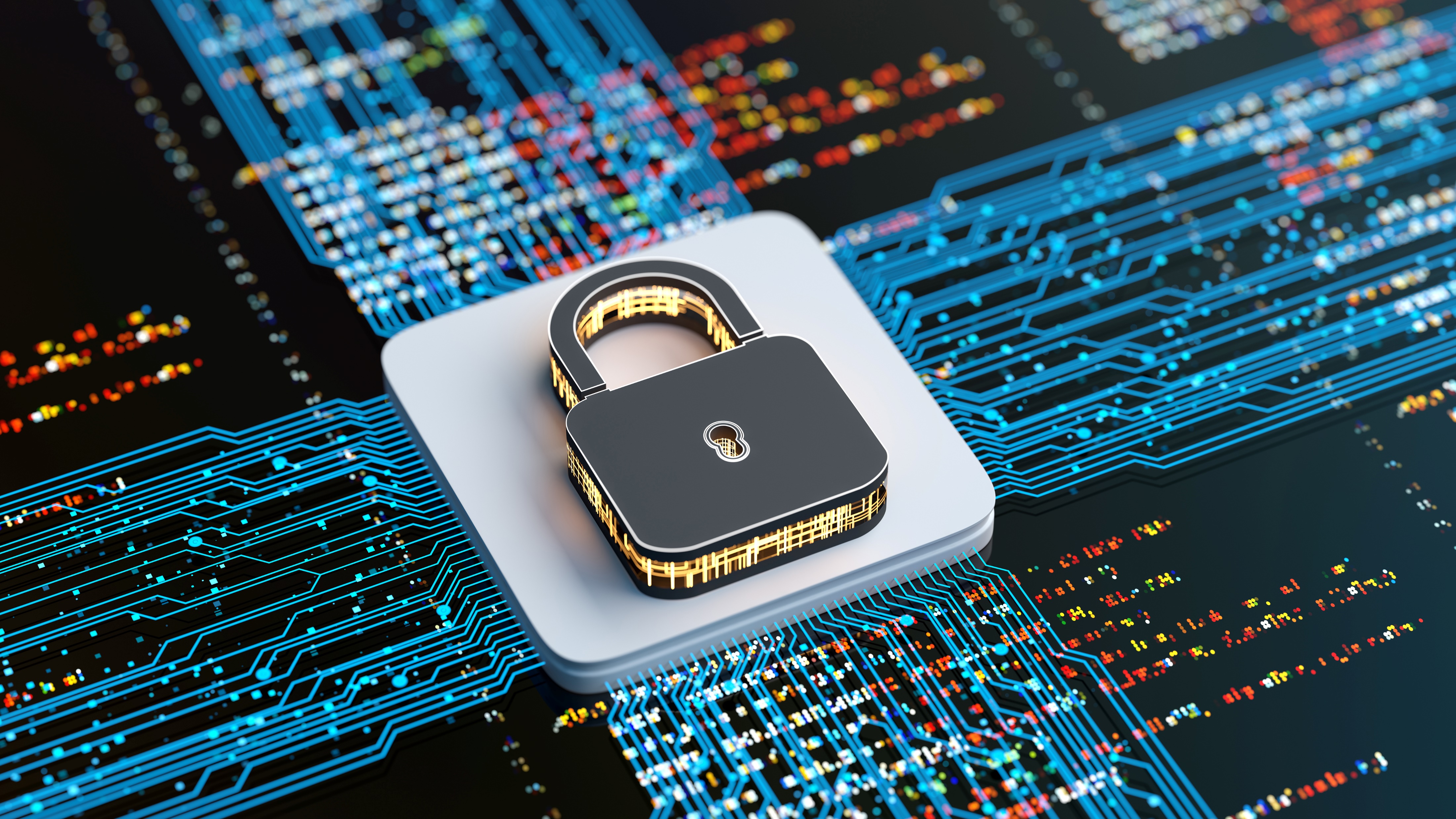 An ‘eligible data breach’
Involves personal information held by the agency, and 
the Unauthorised Access or Disclosure is likely to result in serious harm to an individual,
OR 
Where the breach relates to a loss of personal information, and:
Unauthorised Access to or unauthorised disclosure is likely to occur; and
If it was to occur it would result in serious harm to an individual.
[Speaker Notes: To enact the obligations under the Scheme, a breach will need to meet the definition of an eligible data breach.

This will occur:
when a data breach involves personal information held by the agency, and 
the Unauthorised Access or Disclosure is likely to result in serious harm to an individual,    
OR 
in matters where the breach involves a loss of information, an eligible data breach will occur where:
the loss relates to personal information held by the agency, and:
unauthorised access to or unauthorised disclosure is likely to occur; and
If it was to occur it would be likely to result in serious harm to an individual.]
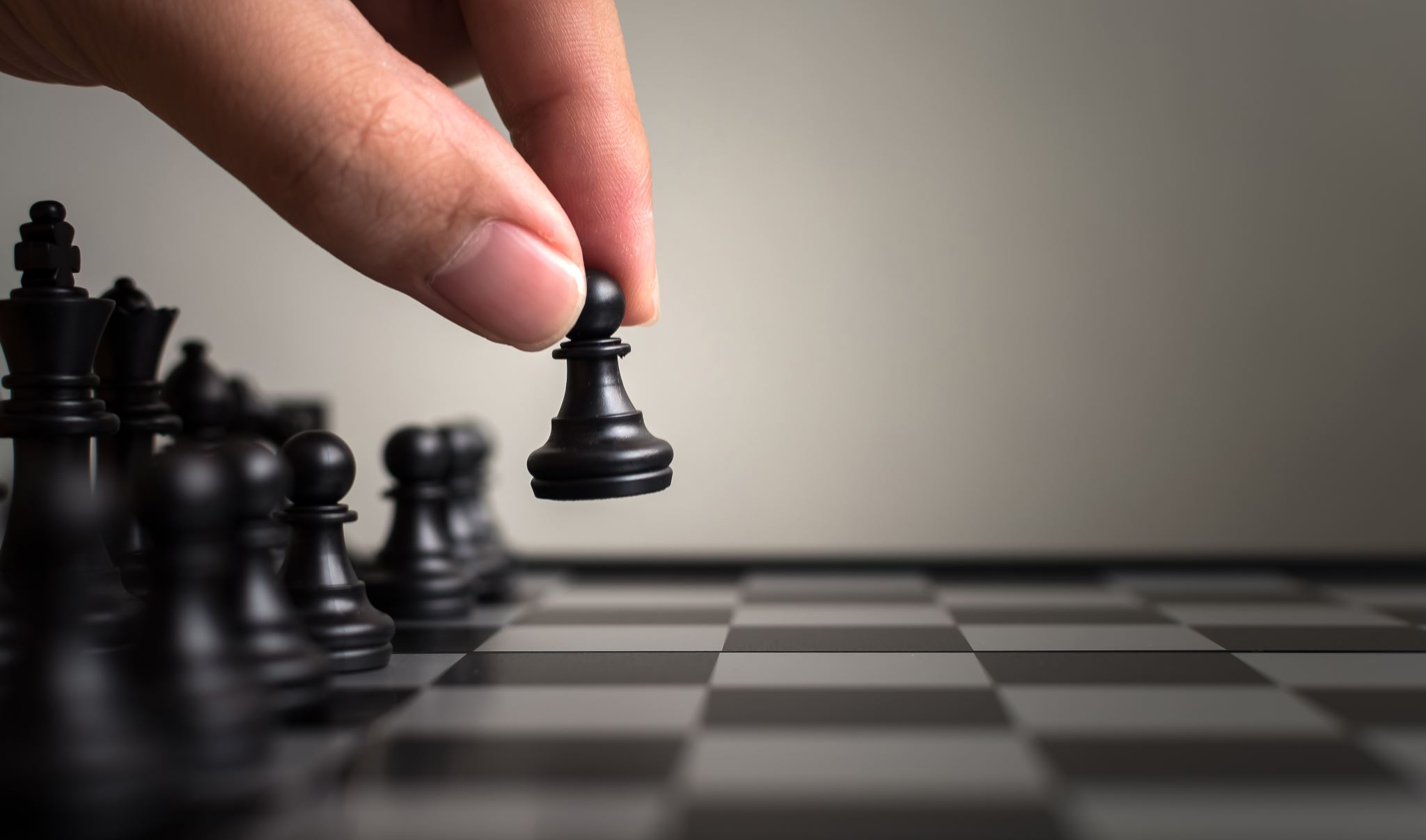 ‘Serious harm’, means:
Serious physical, psychological, emotional or financial harm; or
serious reputational harm.

Factors to consider:
the persons, or the kinds of persons, who have obtained, or who could obtain; 
the nature of the harm likely to result from the data breach; and
any other relevant matter.
the kind of personal information;
the sensitivity; 
whether protected by 1 or more security measures;  
if protected, (1 or more), the likelihood any of those could be overcome;
[Speaker Notes: Serious harm is defined as including: 
serious physical, psychological, emotional or financial harm to the individual because of the access or disclosure; or
serious harm to the individual's reputation because of the access or disclosure.
This is not an exhaustive definition, and other kinds of harm can be serious harm depending on the circumstances. 
The Act outlines factors which should be regarded when considering whether access, disclosure, or loss of information is likely to result in serious harm.  
These factors are:
the kind of personal information accessed, disclosed or lost;
the sensitivity of the personal information; 
whether the personal information is protected by 1 or more security measures;  
if the personal information is protected by 1 or more security measures—the likelihood that any of those security measures could be overcome; 
the persons, or the kinds of persons, who have obtained, or who could obtain, the personal information; 
the nature of the harm likely to result from the data breach; and
any other relevant matter
This means that identifying the likelihood of serous harm will turn on the facts of the matter being considered, with particular regard to those factors. 
It is important to note that these factors are situational and there may be others not shown here. Your agency needs to decide.]
MNDB requirements
Immediately contain and mitigate the data breach
If a data breach:
Inform other agencies involved
If eligible data breach, notify: 
Privacy Commissioner
particular individuals.
Expeditiously assess, within 30 days*, whether breach is an ‘eligible data breach’
ACT
* Assessment period may be extended, but agency must, within the 30 days, provide OIC with written notice that assessment has started and date the extended period ends.
[Speaker Notes: The MNDB Scheme will place certain requirements on agencies when they experience a data breach where the agency knows or reasonably suspects it is an eligible data breach.
When this occurs, the agency must:
Contain
Assess, and
Notify.
Your agency must immediately contain and continue to take all reasonable steps to contain the data breach; and mitigate any harm caused by the data breach.
If the agency does not know at that point that the breach is an eligible data breach it must assess whether there are reasonable grounds to believe that it is an eligible data breach.
The assessment must be conducted within 30 days. However, this can be extended if the assessment cannot reasonably be completed within 30 days.
And:
Upon forming a reasonable belief that there has been an eligible data breach your agency must take action, by:
notifying the Information Commissioner, and
particular individuals.]
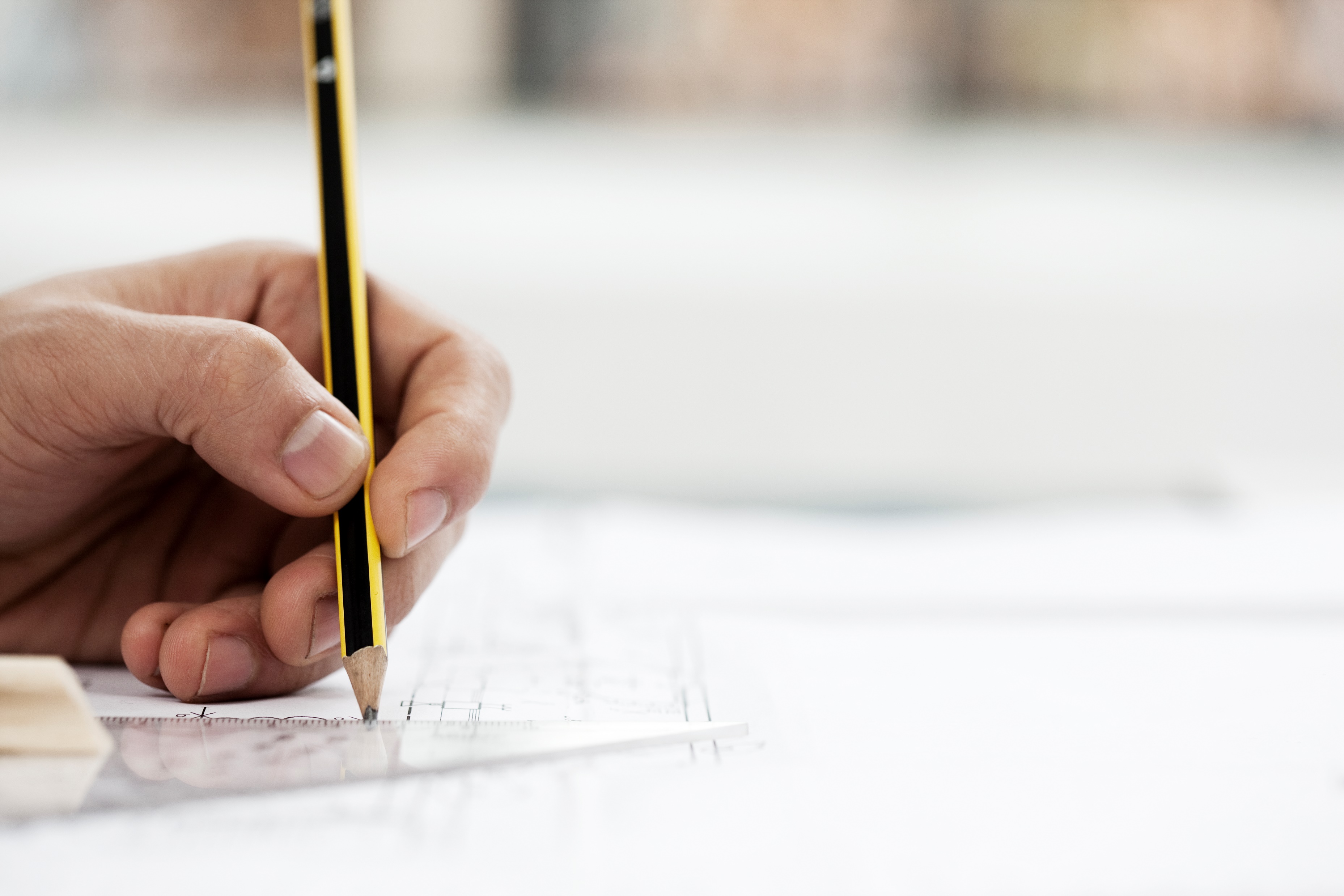 Policies and Registers
Agencies must:
Publish a data breach policy
Maintain an internal register of eligible data breaches. 
Guideline - MNDB data breach registers and policies
[Speaker Notes: Agencies must: 
Publish a data breach policy – outlining their strategy for managing data breaches, and 
Keep a register of eligible data breaches with the following minimum information:
Description and type of breach
Steps to contain/mitigate harm
Steps to prevent future breach
Any exemption relied on
Individuals notified.
An area of focus for agencies is to establish who, within each agency, is responsible for implementing and maintaining the breach register.
There is a MNBD guideline available on our website.]
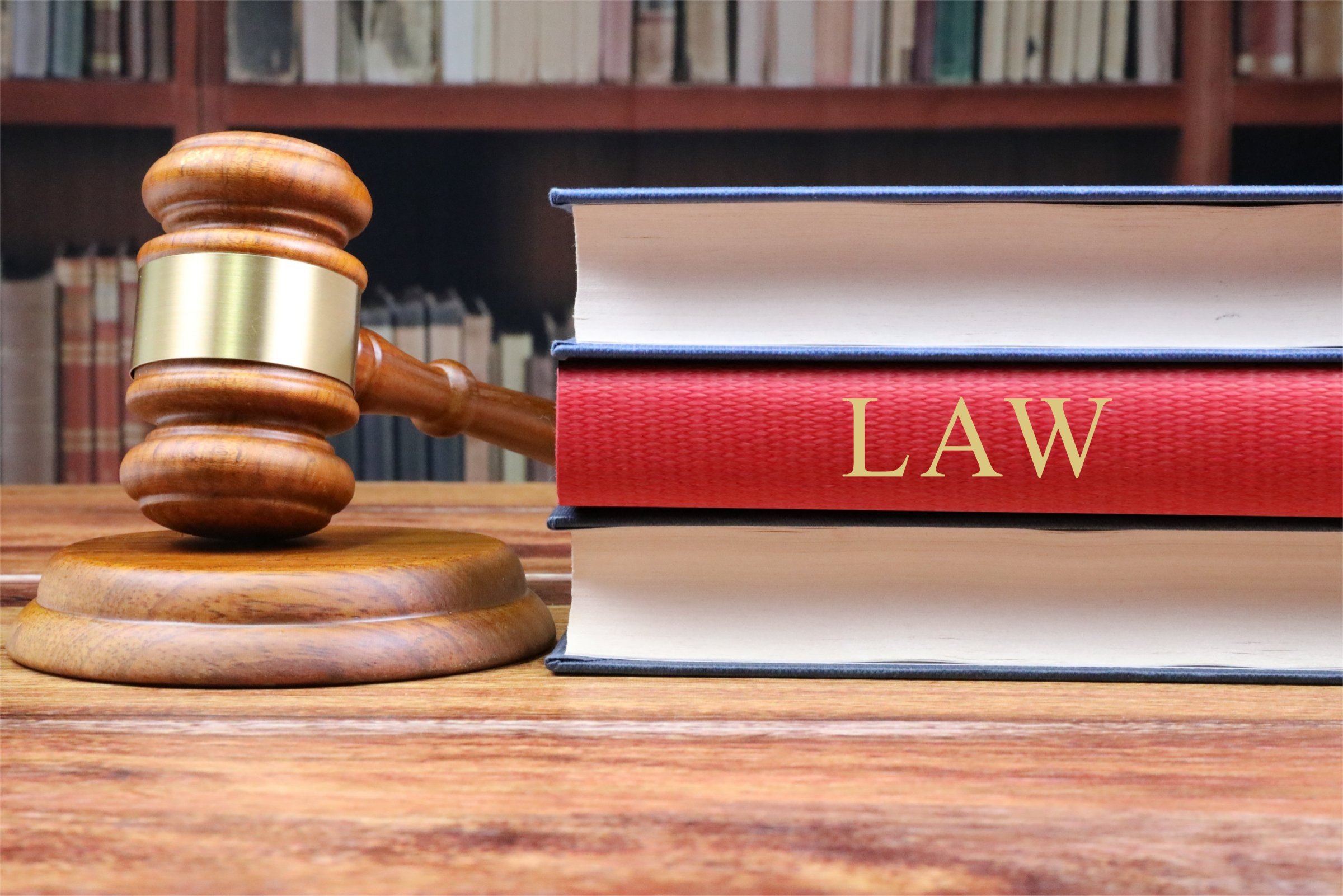 IPOLA Act – Changes to the IP Act
This Photo by Unknown Author is licensed under CC BY-SA
[Speaker Notes: The underlying tenant guiding the collection of personal information is, that an agency will only collect that personal information which is absolutely necessary for the performance of its function or the provision of the requested service. 
The IPOLA reforms significantly add to an agency’s responsibility for how personal information is safeguarded.
Think about ‘personal information’ as a risk that needs to be managed, and only collect what is required to deliver the requested service.]
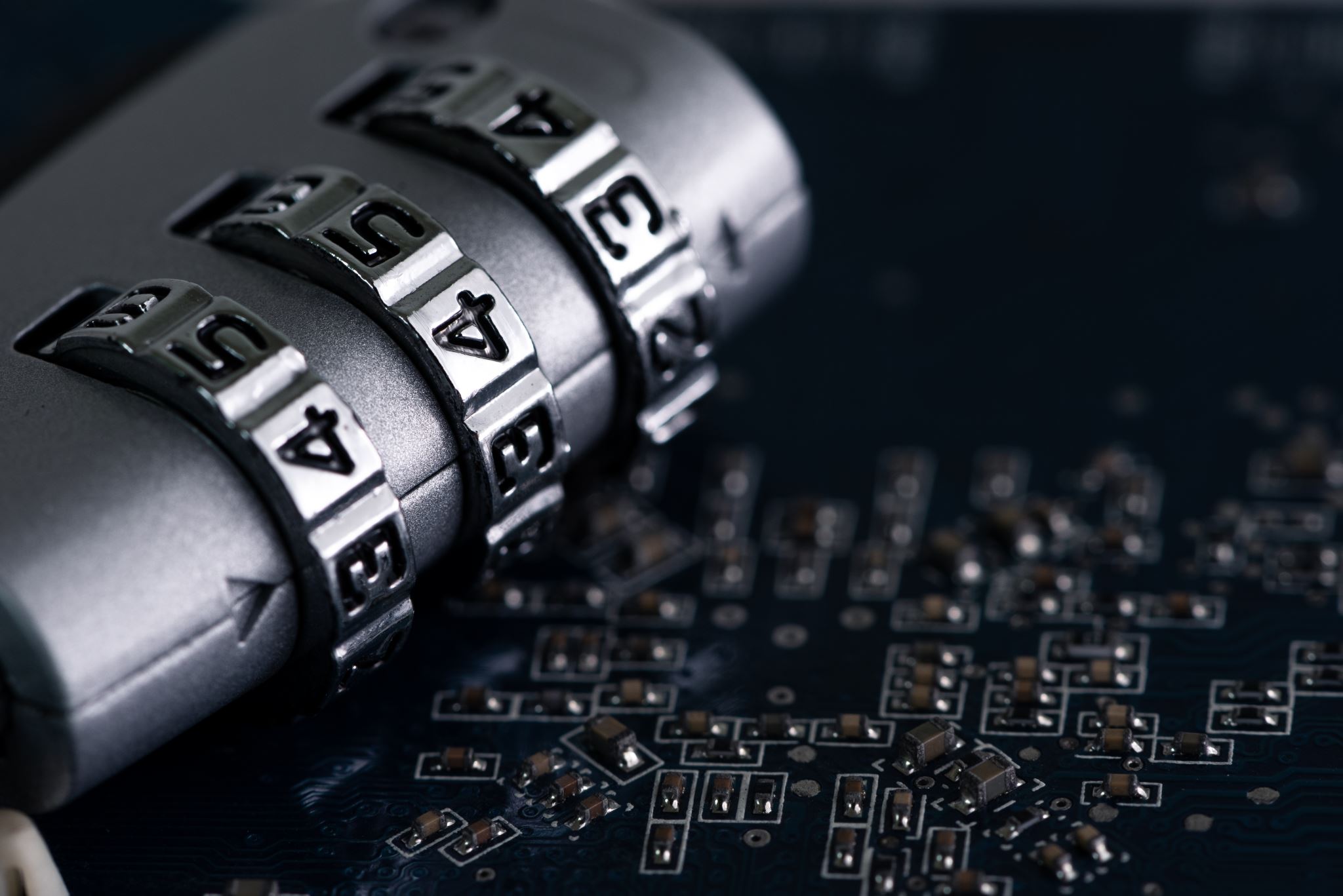 Queensland Privacy Principles
OIC Basic Guide to changes to IP Act
Definition of ‘sensitive information’:
(b) 	health information about the individual; 
(c) 	genetic information about the individual that is not otherwise health information;
 (d) 	biometric information that is to be used for the purpose of automated biometric verification or biometric identification; or 
(e)	biometric templates.
(a) information or an opinion, that is also personal information, about the individual’s— 
(i) 	racial or ethnic origin
(ii) 	political opinions
(iii) 	membership of a political association
(iv) 	religious beliefs or affiliations
(v) 	philosophical beliefs
(vi) 	membership of a professional or trade association
(vii) 	membership of a trade union
(viii)	sexual orientation or practices
(ix) 	criminal record
[Speaker Notes: Sensitive information is a category of personal information and is defined in the IP Act Dictionary, Schedule 5. 
Under QPP 3.3, agencies can only collect sensitive information where the collection is reasonably necessary for, or directly related to, functions or activities of the agency, and the individual consents;
However, consent is not required when (QPP 3.4) applies: 
the collection is required or authorised by law or court order 
the agency is a law enforcement agency and collection is for one or more of its functions or activities 
the agency is a health agency, and a permitted health situation exists in relation to the collection of the information; or 
a permitted general situation exists in relation to the collection of the information by the agency.
The permitted general situations are those that allow agencies to use or disclose personal information for a secondary purpose under QPP 6.2(c).]
Queensland Privacy Principles
[Speaker Notes: This Comparison table shows how the current IPPs and NPPs align to the new QPPs.
There are two new QPPs.
QPP 2 – Contact anonymously or pseudonymously, and
QPP 4 – Assessing and dealing with unsolicited personal information.]
QPP 2 – Dealing anonymously and pseudonymously with an agency
IPOLA Guideline - QPP 2:

Agencies must give people the option of dealing with the agency anonymously or by pseudonym
Exceptions to offering the option.
[Speaker Notes: QPPS 2 requires agencies to give people the option of dealing with them anonymously or by pseudonym.
The QPP also contains:
Definitions of the two terms
Exceptions to offering those options: for example,
Where identification is authorised or required by law or a court order
Where it is impractical to deal unless the individual is identified because the person is seeking information about how they were treated.]
QPP 4 – Assessing and dealing with unsolicited personal information
IPOLA Guideline - QPP 4:
A new QPP for agencies on how to identify and deal with unsolicited personal information:
Explanation of ‘Unsolicited personal information’
Guidance on what to do with unsolicited personal information
Determining whether QPP 3 applies.
[Speaker Notes: QPP 4 details an agency’s actions and options when it receives unsolicited personal information. It contains:
An Explanation of ‘Unsolicited personal information’ (For example – someone sends your agency a petition containing full names and contact details of petitioners)
Guidance on what to do with unsolicited personal information
Advice about determining whether QPP 3 – Collection of solicited personal information, applies.]
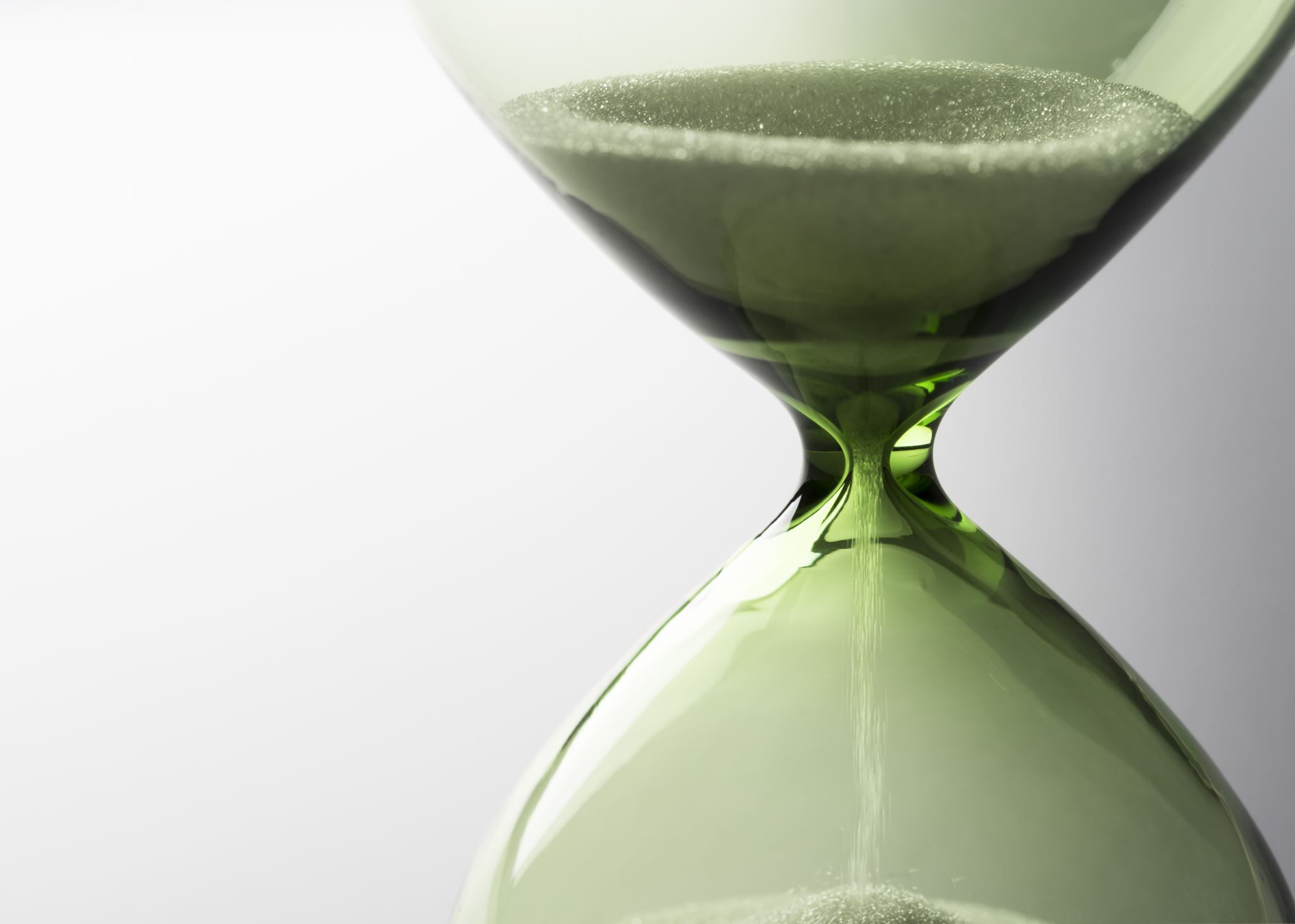 Privacy Complaint Timelines
[Speaker Notes: Privacy complaint timelines: Currently, a privacy complaint must:
first be made first to an agency, 
Then, the complainant must then wait 45 days, before making a complaint to the Information Commissioner.
This current definition means that:
if the complainant receives a response to their complaint within, say 20 days, 
but they are not satisfied with that reply, 
they still must wait until the 45 day period ends before taking up their concerns with the OIC.
The amendments will:
allow agencies to request further time to handle a privacy complaint and,
if a complainant receives a response from the agency, and are not satisfied with that response, allow the person to make a complaint to the Information Commissioner inside the 45 days.
Put an end-date of 12 months after the complainant becomes aware of the reasons for the complaint. This can be expended with agreement by the agency.]
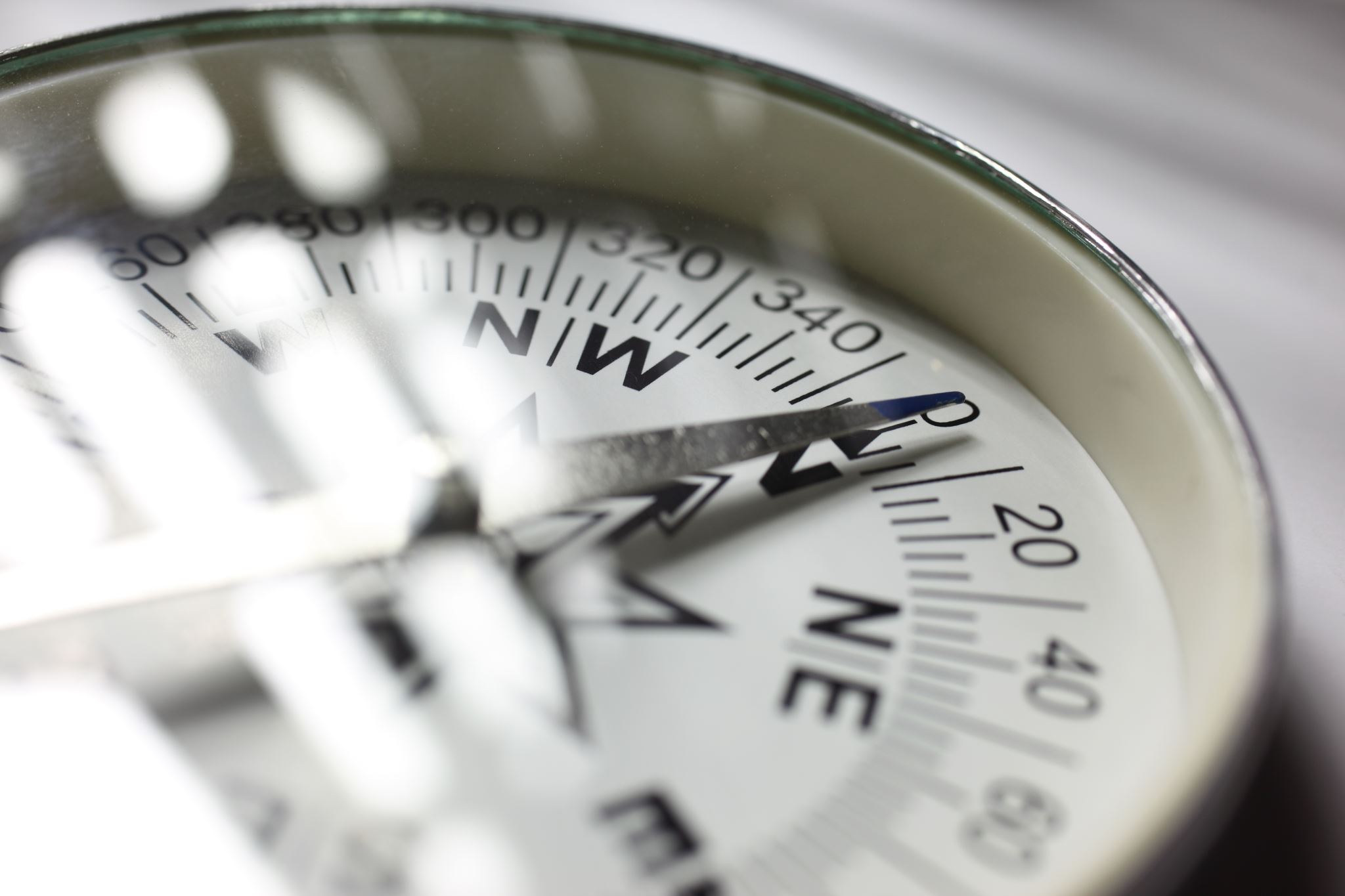 Information Commissioner Enhanced Powers
[Speaker Notes: Currently the Information Commissioner has powers to:
conduct reviews into personal information handling practices of agencies or
to identify particular grounds to issue a compliance notice.  

Changes to the Act will provide enhanced powers and functions for the Information Commissioner including:
a power to investigate on the Information Commissioner’s own motion, 
an act, 
failure to act or 
a practice of an agency which may be a breach of the privacy principles or other stated obligations under the IP Act
The Information Commissioner will also have new functions and regulatory powers in relation to compliance with the new MDBN scheme.
These are enhanced powers and will apply to compliance with all provisions in the IP Act, not only those relating to QPPs.  (See expanded Sec 135 in the amended IP Act.)]
Prepare for change:
[Speaker Notes: Consider if current privacy policies could be strengthened and how they would stand up to examination or investigation.
As mentioned earlier, an expectation about the Privacy Principles is that an agency will only collect that personal information which is absolutely necessary. 
The IPOLA reforms significantly add to an agency’s responsibility for how that personal information is safeguarded.
Think about ‘personal information’ as a risk that needs to be managed, and only collect what is required to deliver the requested service.]
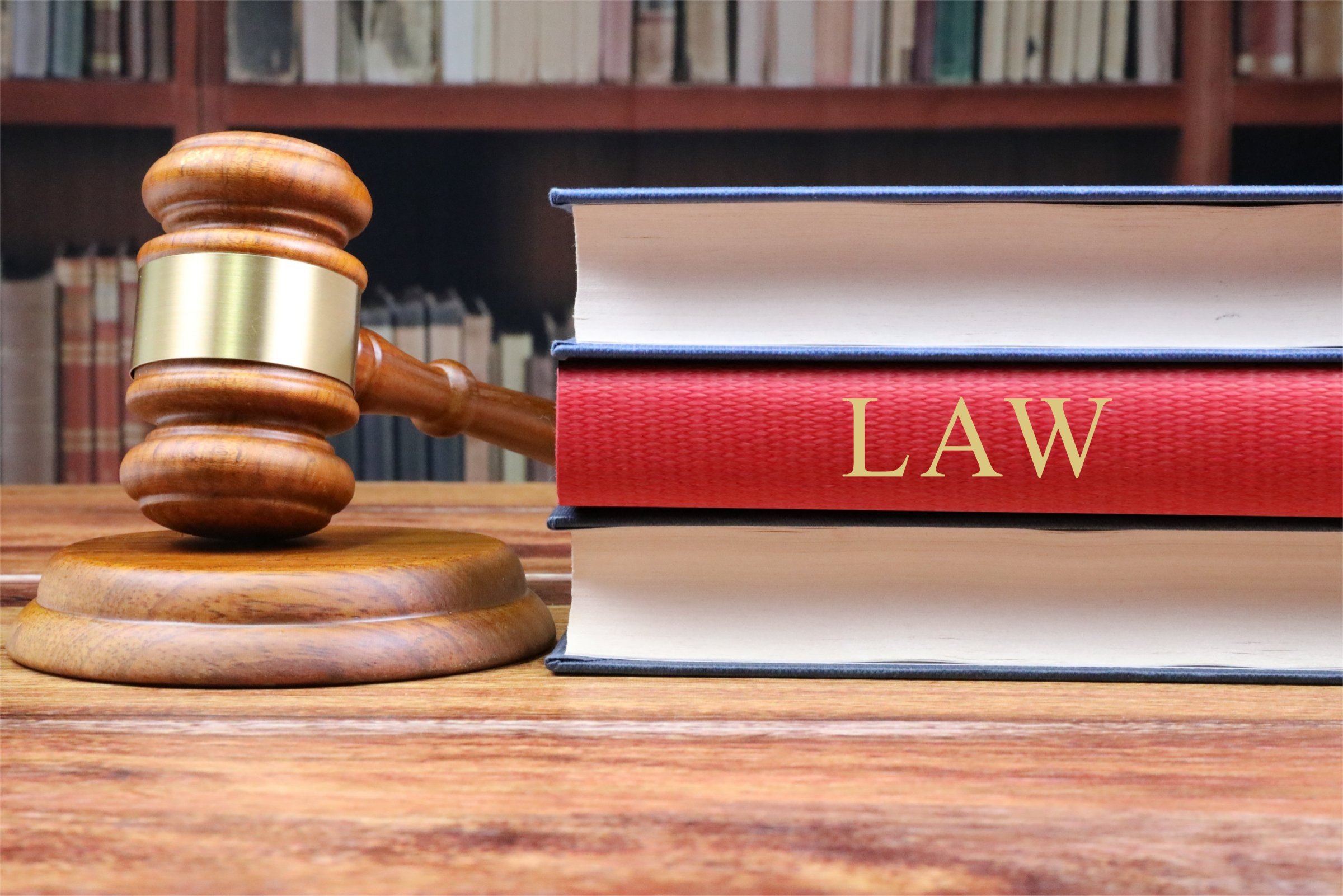 IPOLA Act – Changes to the RTI Act
This Photo by Unknown Author is licensed under CC BY-SA
RTI – IPOLA Changes:
Legislation
All under RTI Act
Form
No ‘Approved form’ required
Fees
No fees for personal information
Processing period
25 days – subject to extensions
Publication / Disclosure logs
Specific publication requirements
Reporting
To OIC
New: Information Commissioner – Remittal power
External review remittal powers:
Applies to additional documents identified during an external review:
Documents to be referred back to agency to make decision
Treated as a new, fully compliant application
No access or processing fees payable (on those documents)
External review continues (minus those documents).
[Speaker Notes: These are new external review remittal powers:
These powers apply to additional documents identified during an external review.
Where this happens:
The documents to be referred back to agency to make decision
They will be treated as a new, fully compliant application
They will not be subject to any access or processing fees (on those documents), and
The external review continues (minus those documents).]
RTI - Prepare for change:
[Speaker Notes: These are the key areas where the OIC suggests you should be starting work to prepare for the IPOLA RTI changes.]
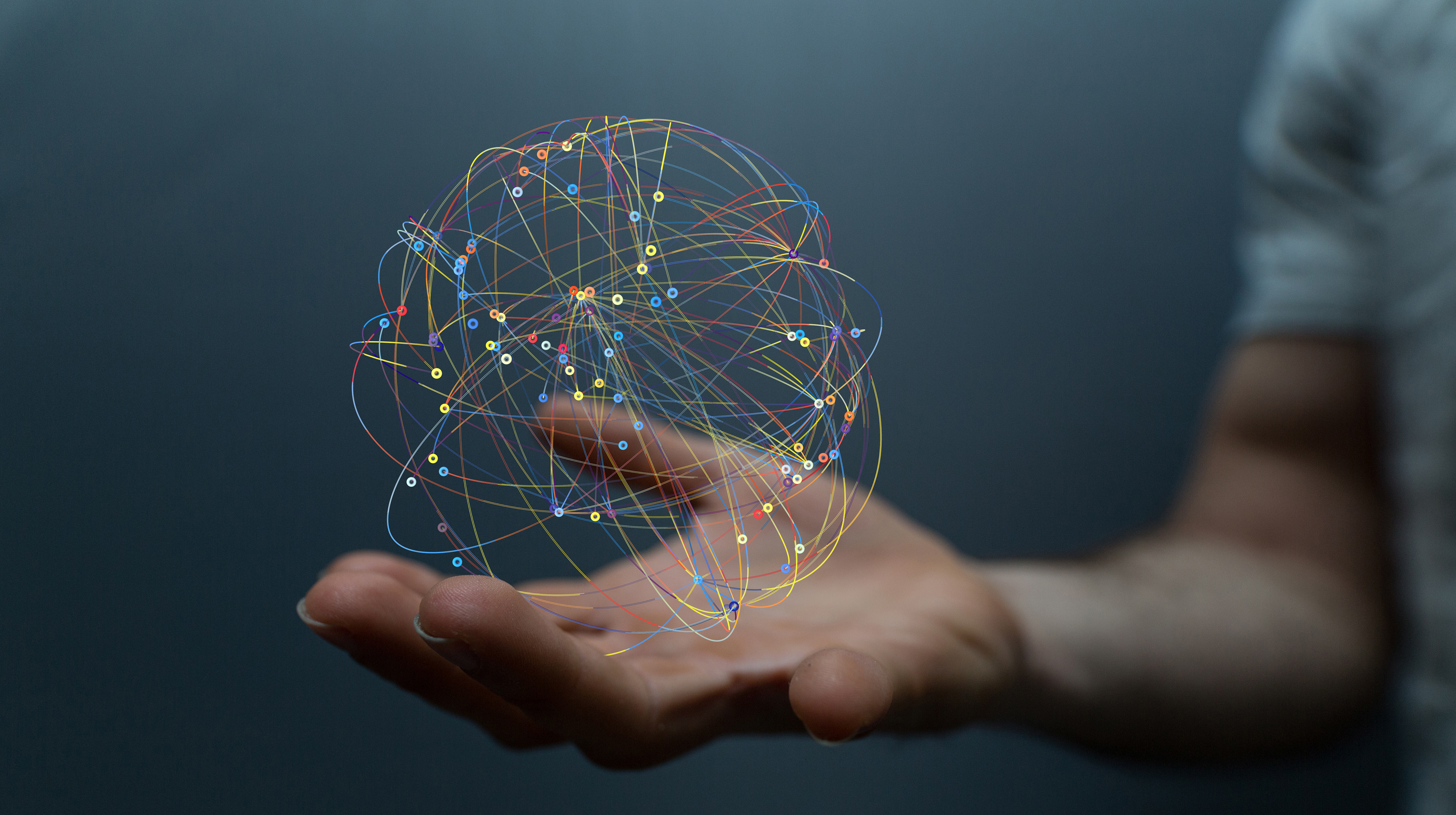 Additional Information
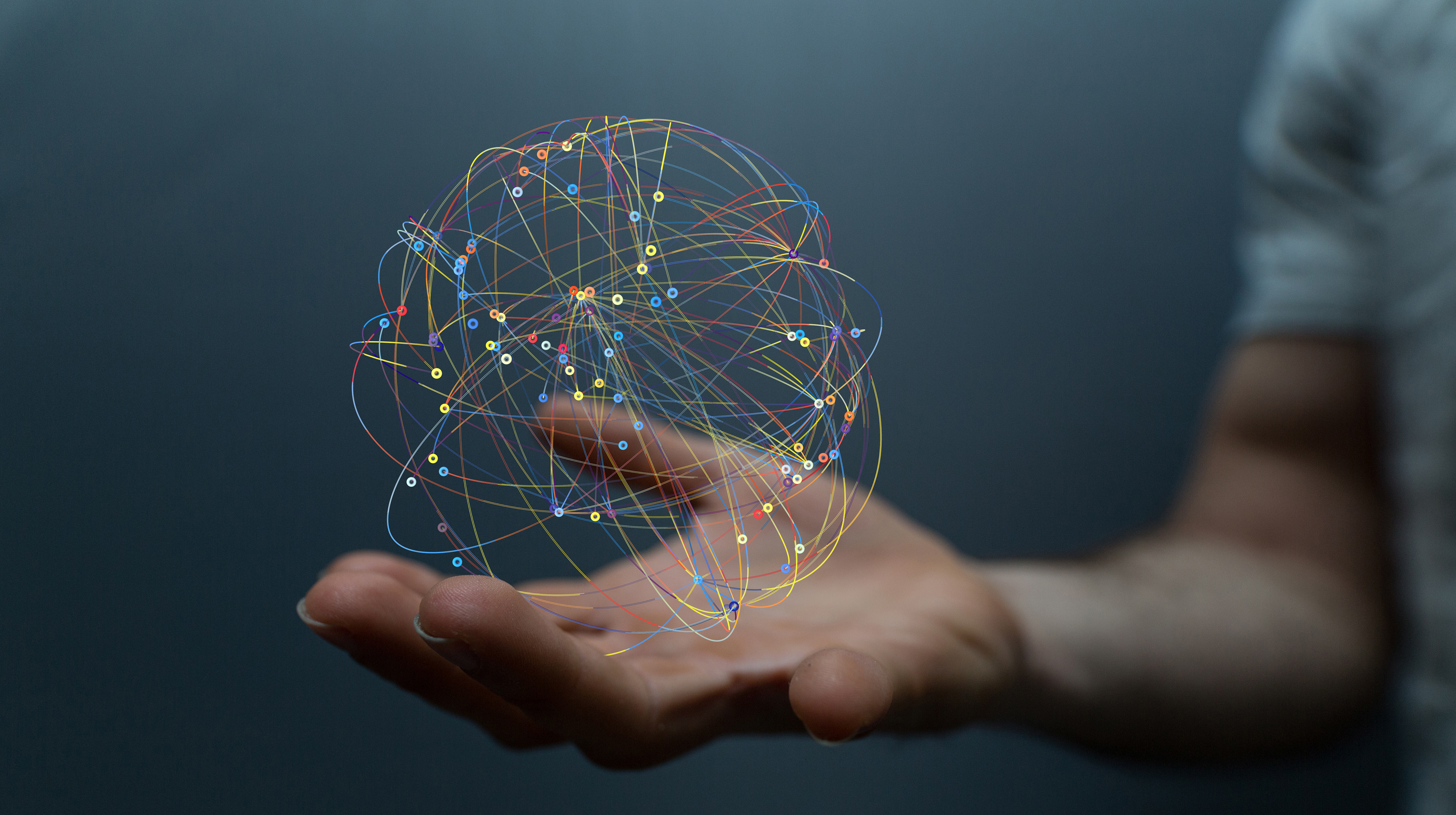 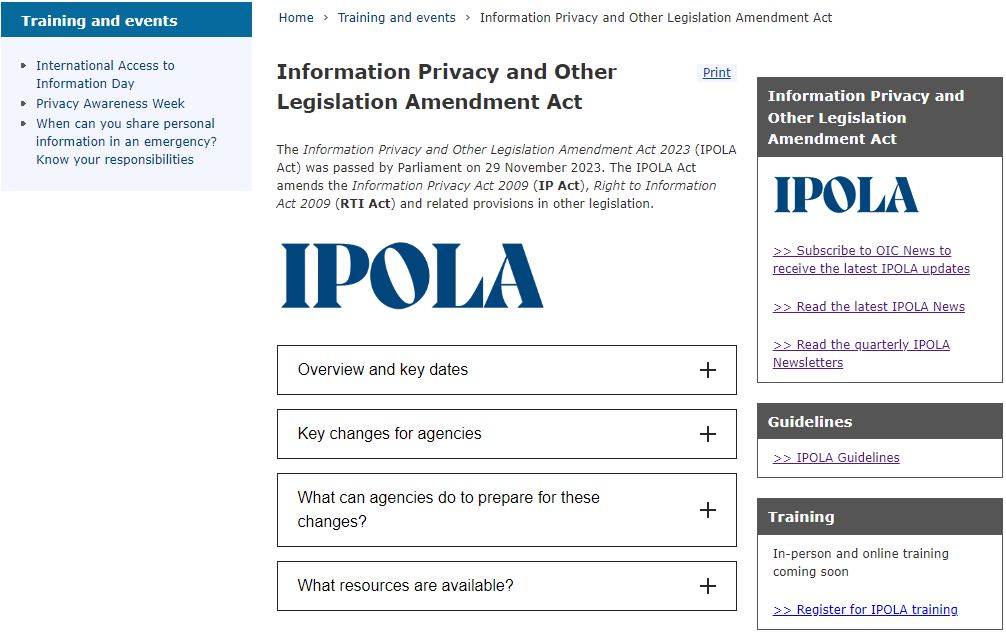 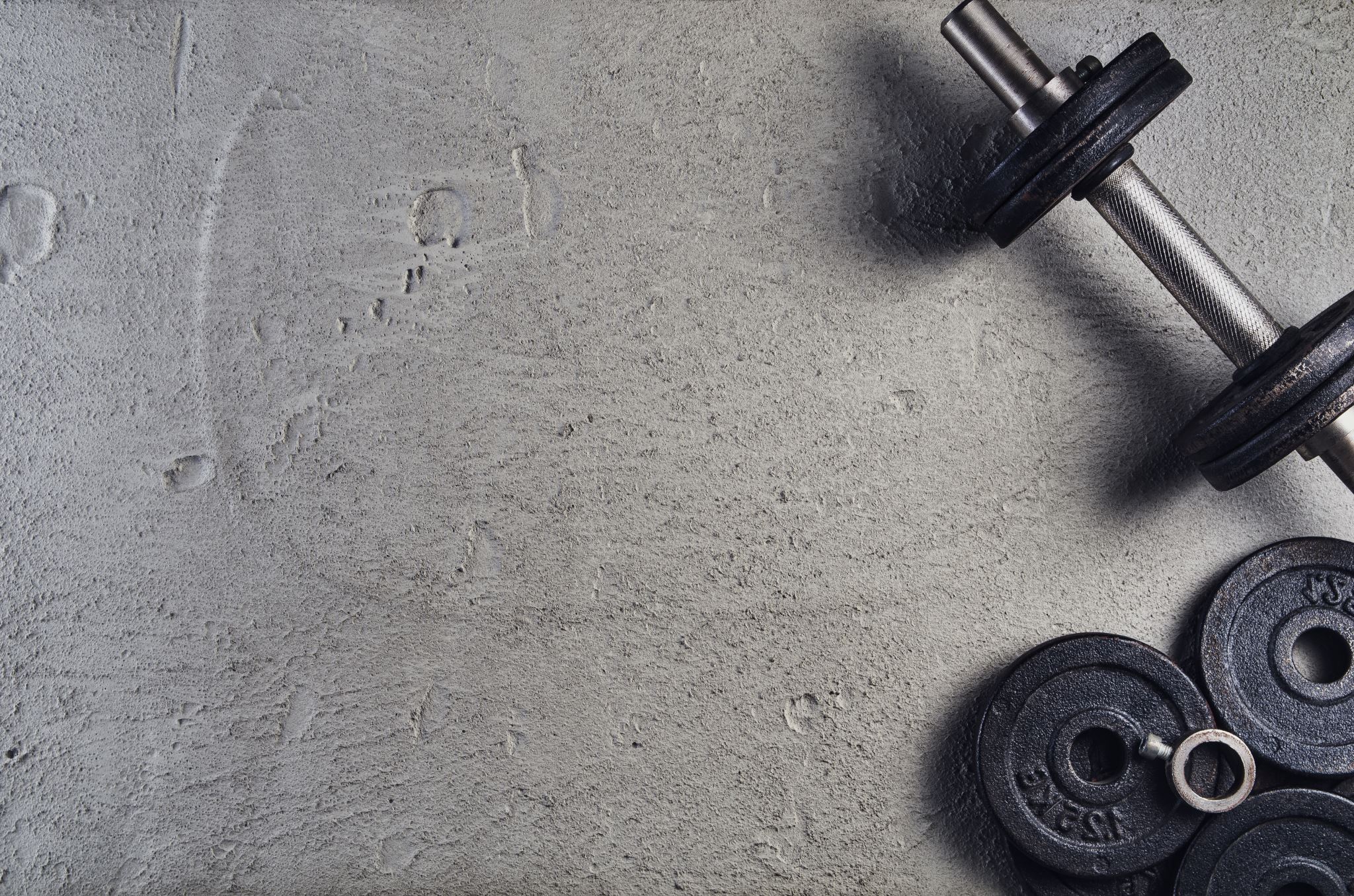 OIC Training Program:
Training Delivery
1 July 2025
Stage 1
Awareness
Aug / Sept
Stage 2
Build-knowledge
Oct / Nov     and      Feb / March
Stage 3
Apply
May / June 25
July 2025 +
MNDB in local gov training continues
Training Content
1 July 2025
Awareness
Build-knowledge
Apply
Timeline
Aug / Sept
Oct/Nov and Feb/Mar 25
May / Jun 25
Stage 1
Overview of IPOLA reforms
Outline of resources and training support
Stage 2
Key stage to understand the reforms
Case studies to support application
Apply legislation through case studies
Guide agencies to implementation
Stage 3
Prepare for change:
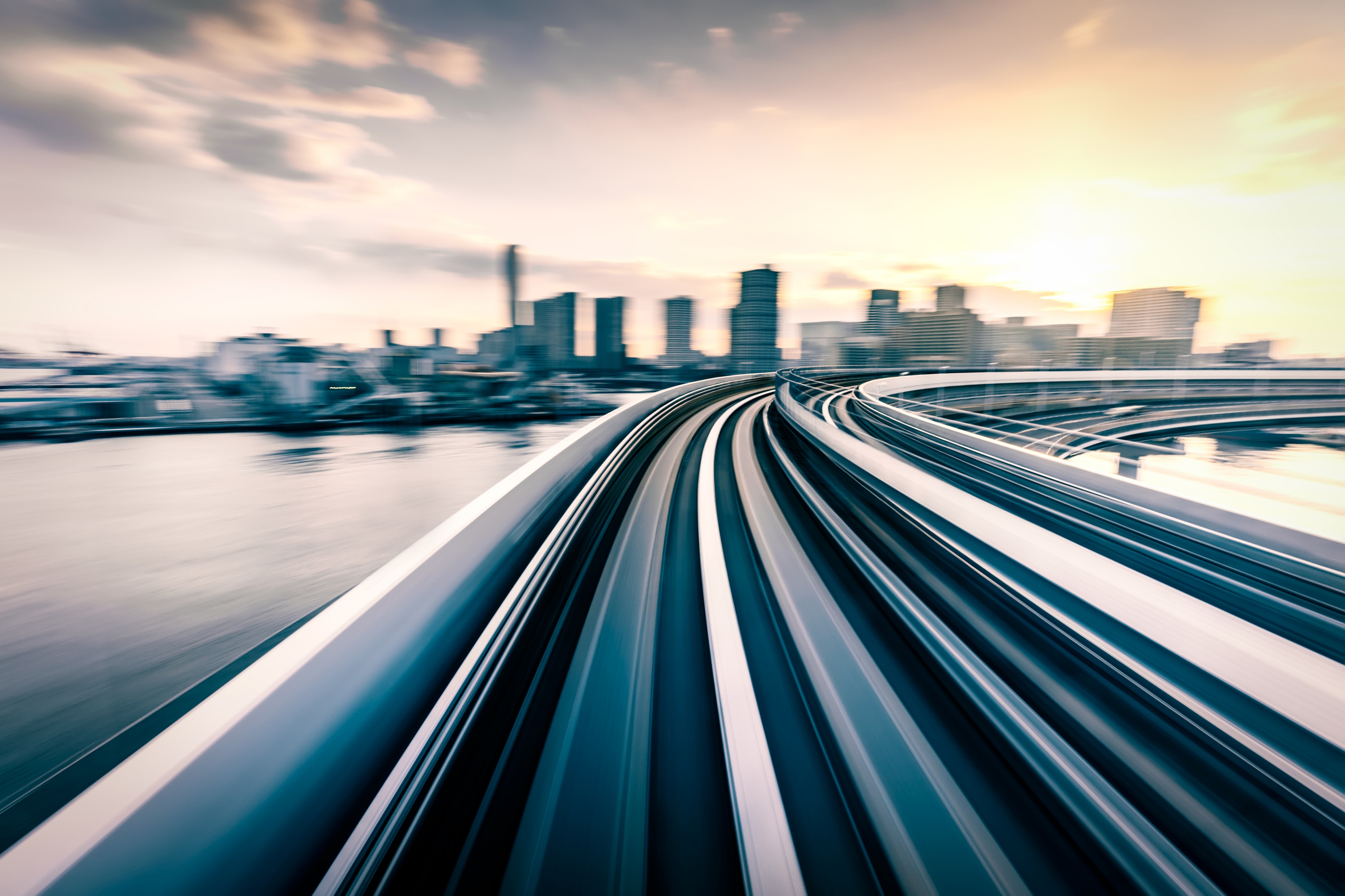 Thank you